NGUYEN HUE SECONDARY SCHOOL
WELCOME TO OUR CLASS !
ENGLISH 8
Teacher: Tran Thi Anh Thu
School - year: 2024 - 2025
HIDDEN PICTURES
LET’S PLAY!
ploughing fields
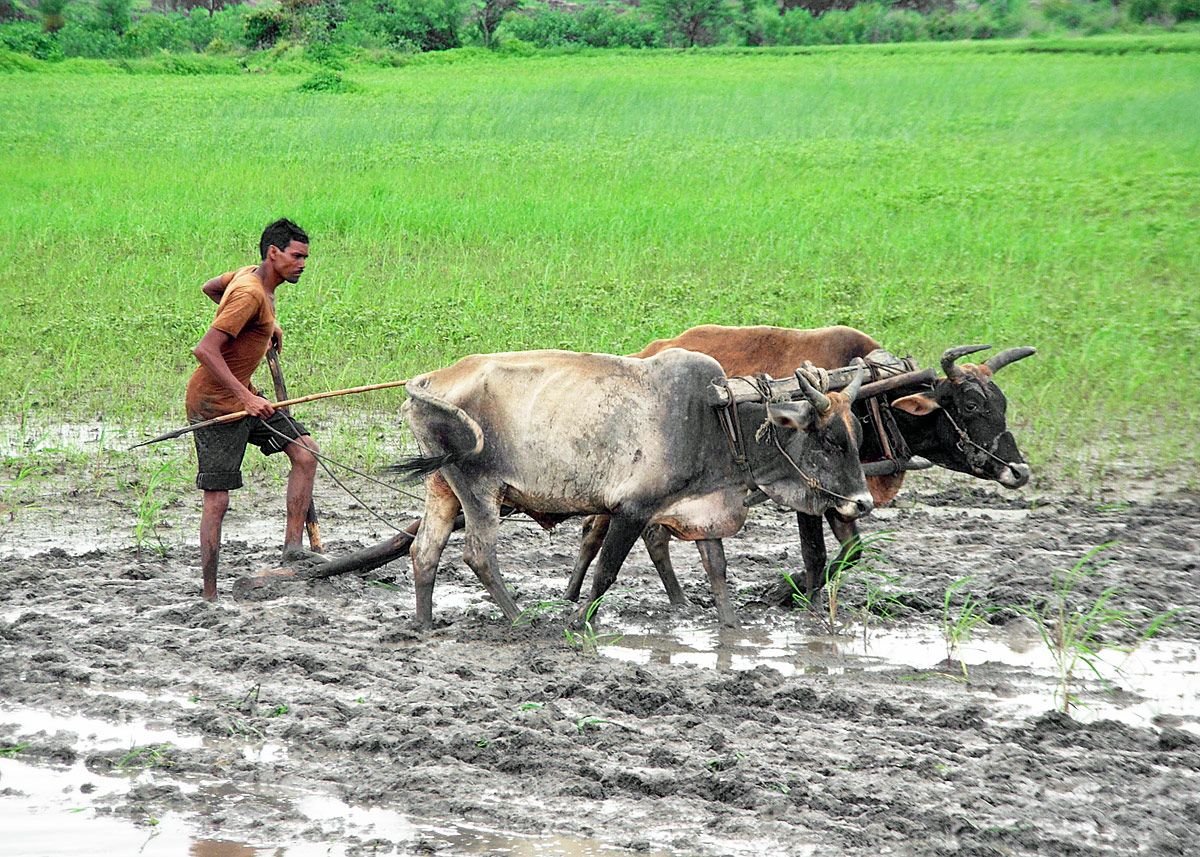 SHOW
KEY
catching fish
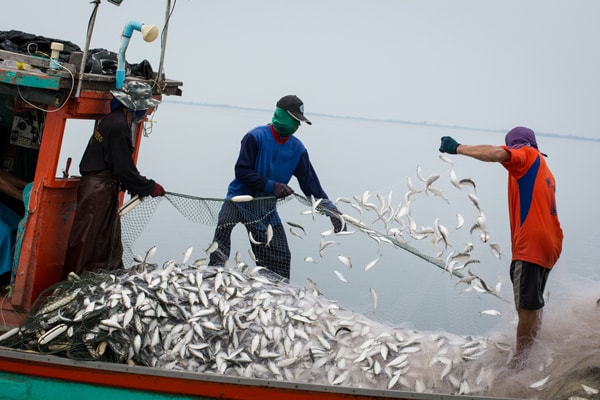 SHOW
KEY
loading rice
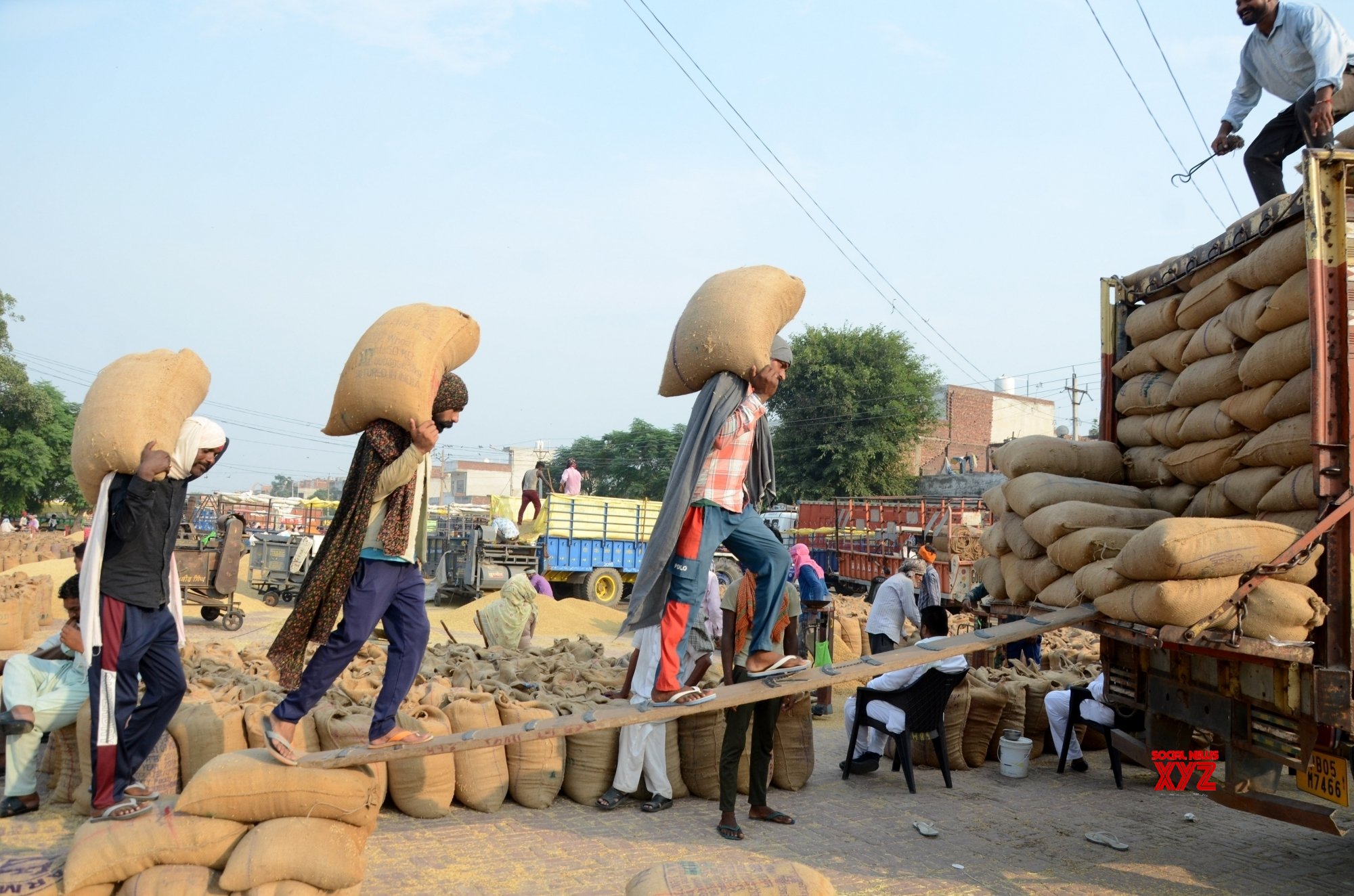 SHOW
KEY
herding cows
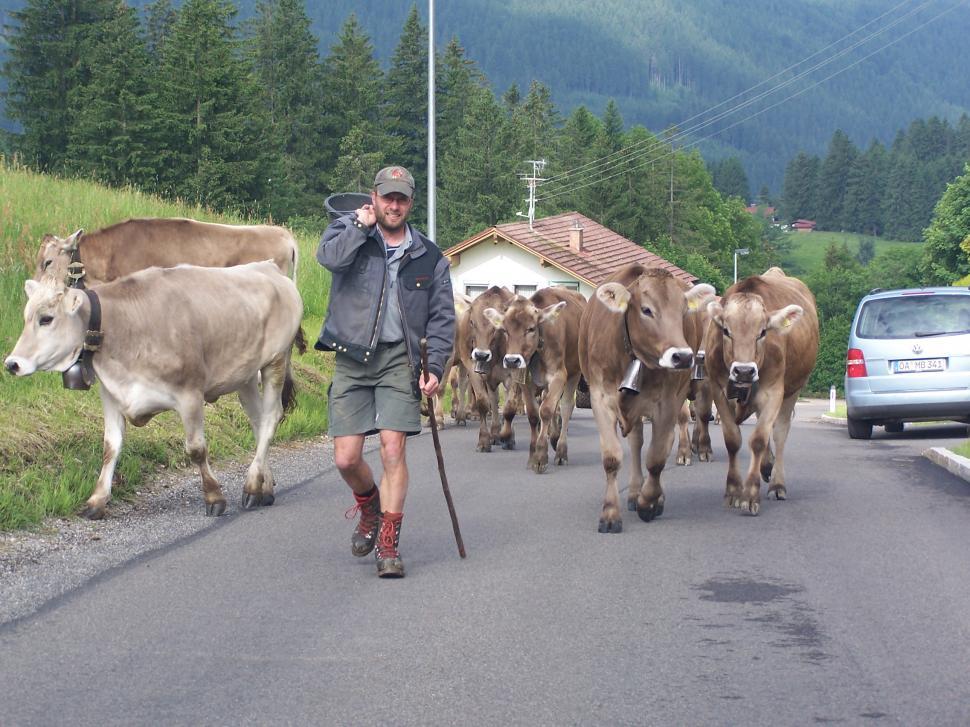 SHOW
KEY
2
Unit
LIFE IN THE COUNTRYSIDE
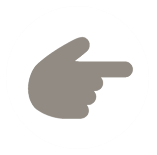 Period 10     LESSON 2: A CLOSER LOOK 1
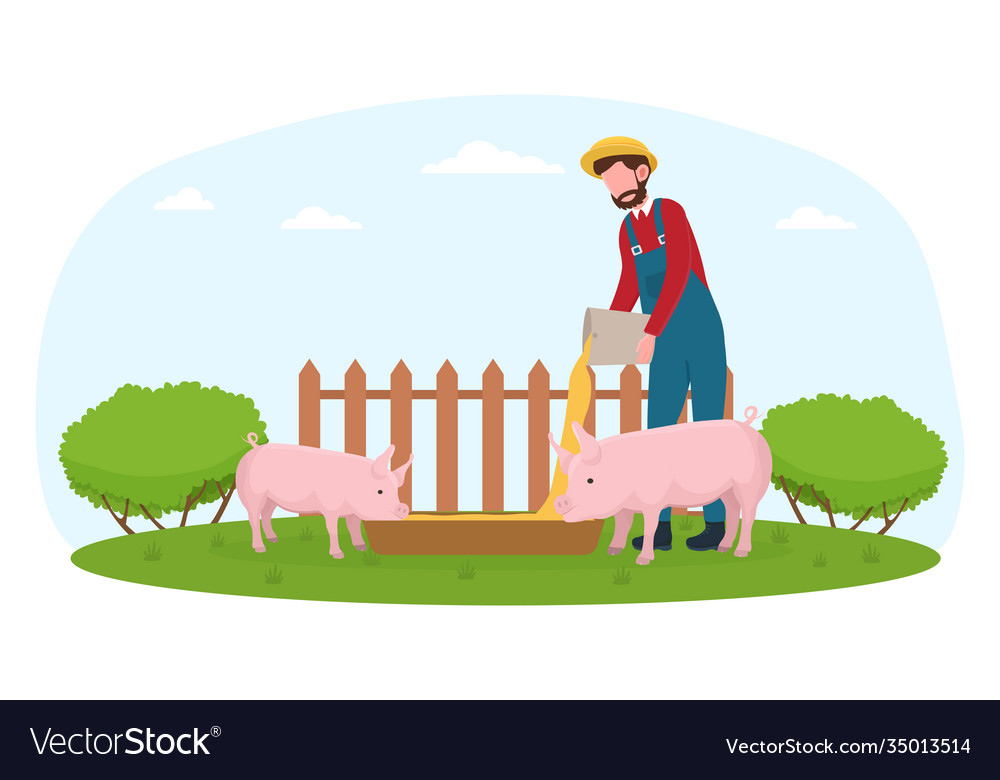 Wednesday, September 25th, 2024
UNIT 2 : LIFE IN THE COUNTRYSIDE
Period 10                 LESSON 2: A CLOSER LOOK 1
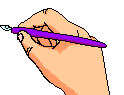 I.  Vocabulary:
- cattle (n)
- poultry (n)
- crop (n)
- vast (adj)
- hospitable (adj)
- well-trained (adj)
- picturesque (adj)  
- cottage (n)
- pick fruit
- orchard (n)
- be busy doing s.th
-nvy
: gia súc 
: gia cầm
: vụ, mùa
: rộng lớn, mênh mông, bao la
: mến khách, hiếu khách
: lành nghề, có tay nghề
: đẹp, hấp dẫn, đẹp như tranh vẽ
: nhà tranh
: hái trái cây
: vườn cây ăn quả
 : bận làm cái gì đó
A .
2
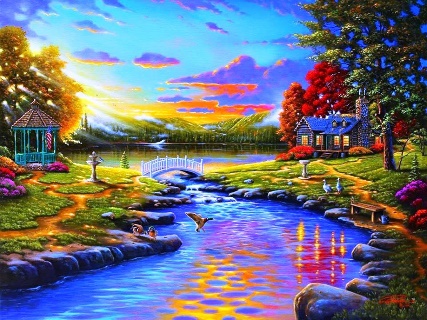 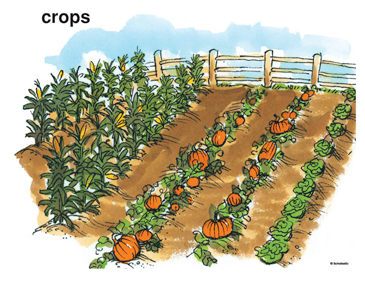 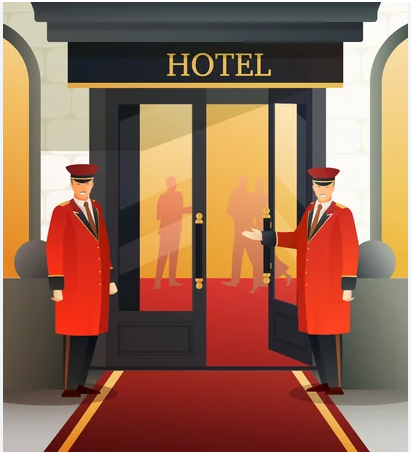 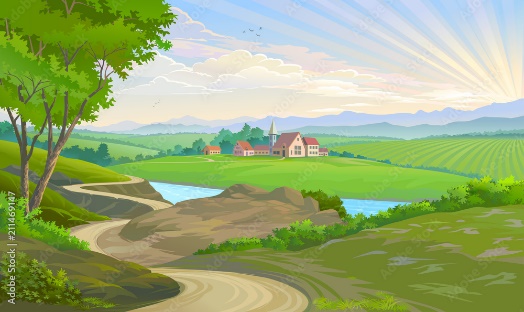 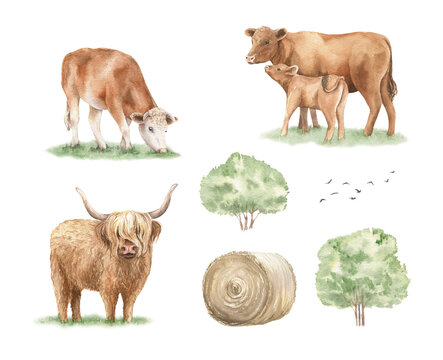 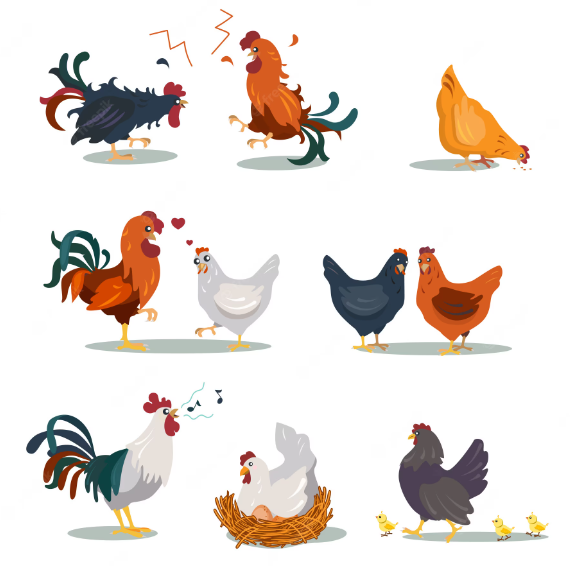 * PRACTICE
1
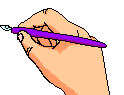 Circle the correct words to complete the sentences.
1. We helped the farmers herd cattle / poultry.
2. They are helping their parents pick plants / fruit in the orchard.
3. At harvest time farmers are busy cutting and collecting food / crops.
4. The driver loaded / unloaded the rice from the back of the truck.
5. People here live by catching / holding fish from nearby lakes 
     and ponds.
* PRACTICE
2
Match the following adjectives with their definitions.
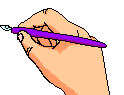 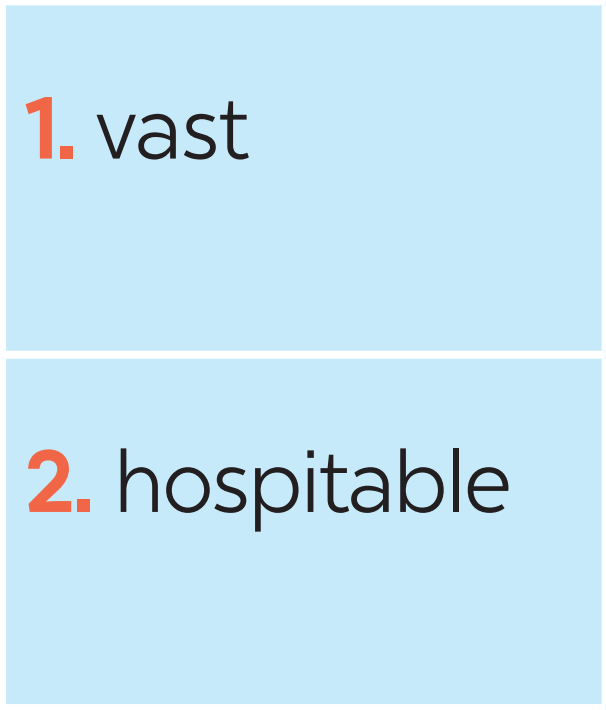 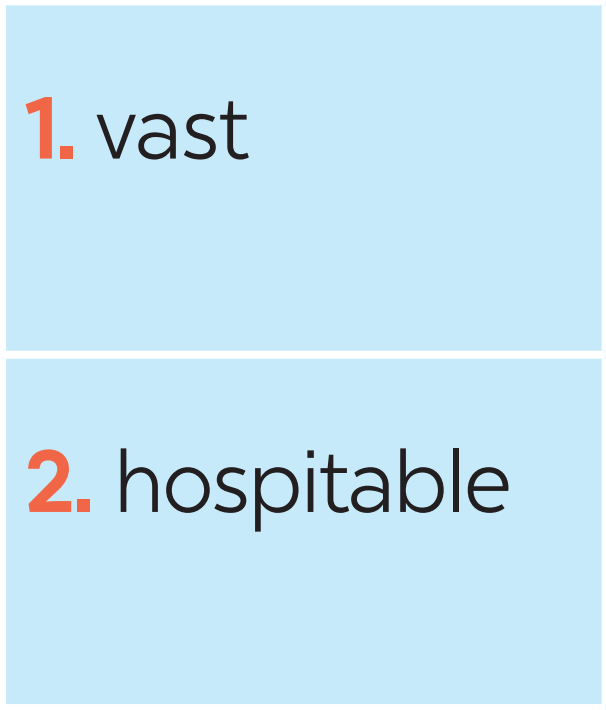 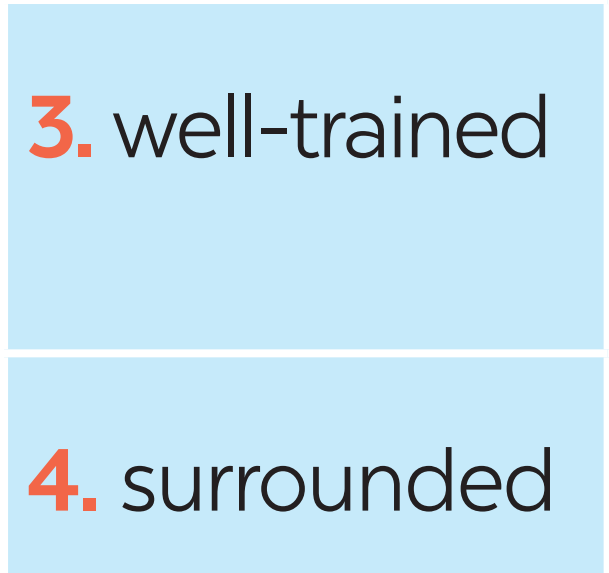 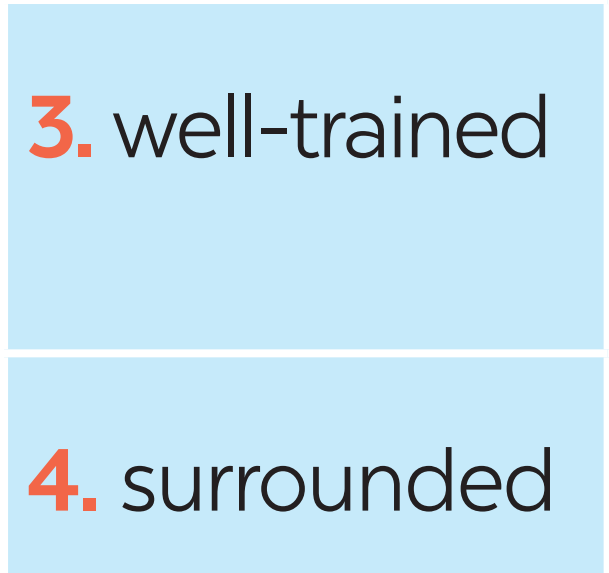 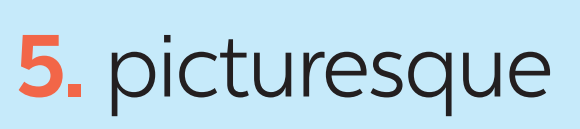 * PRACTICE
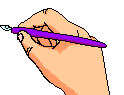 3
Complete the sentences with the words from 2.
1. The local people are kind and __________ to visitors.

2. Our factory needs a lot of ____________ workers.

3. While travelling up the mountain, people always stop and take photos of the ___________ scenery.

4. The Sahara is a ______ desert that covers parts of eleven countries in Northern Africa.

5. The lake is _____________ by a lot of trees.
hospitable
well-trained
picturesque
vast
surrounded
II.PRONUNCIATION
/ə/ and /ɪ/
Watch a video and pay attention to the sounds /ə/ and /ɪ/.
II.PRONUNCIATION
4
Listen and repeat the words. Pay attention to the sounds /ə/ and /ɪ/.
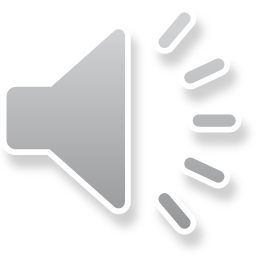 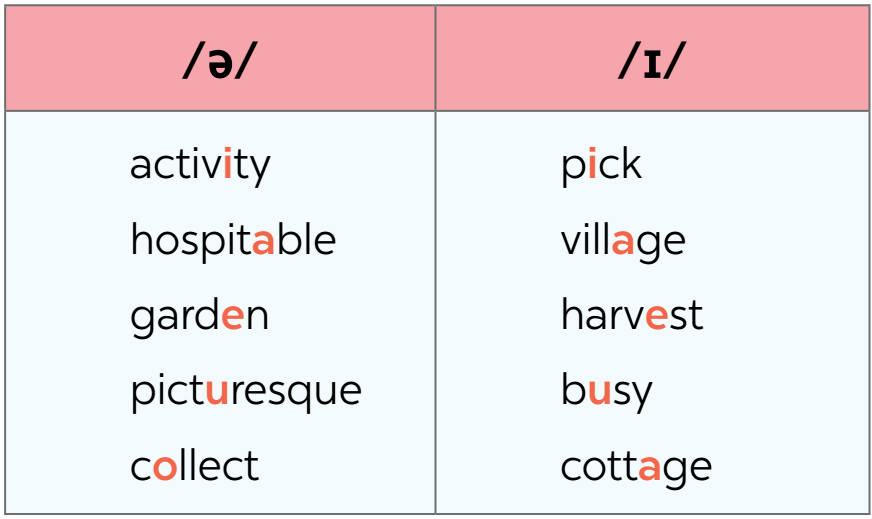 II.PRONUNCIATION
Listen and practise the sentences. Underline the bold words with /ə/, and circle the bold words with /ɪ/.
5
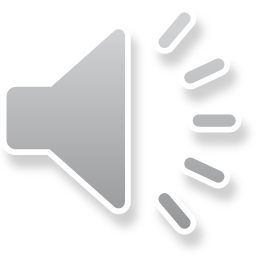 1. There is a lot of water in the bottle.
2. The farmers here are hard-working.
3. They are picking fruits in the orchard.
4. People in my village usually gather at weekends.
5. Please buy some milk and pasta at the supermarket.
THANKS FOR YOUR LISTENING!
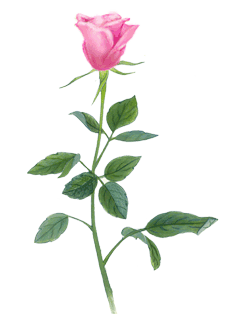 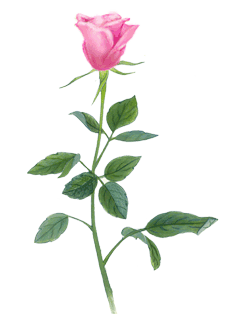 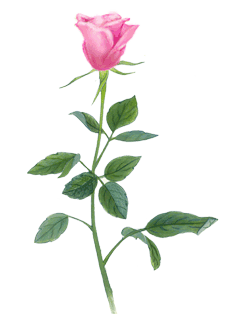 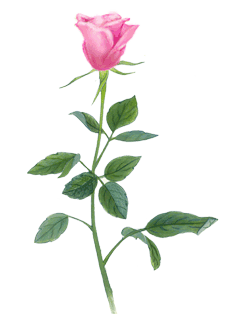 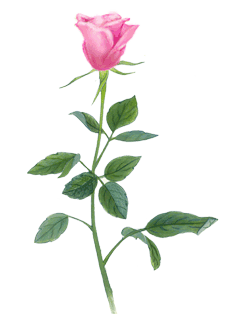 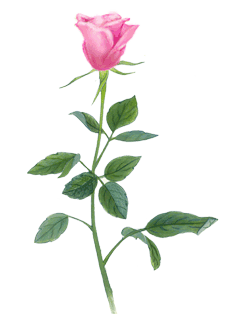 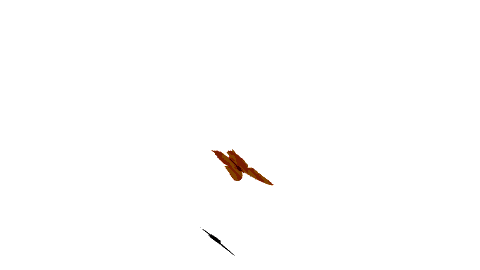 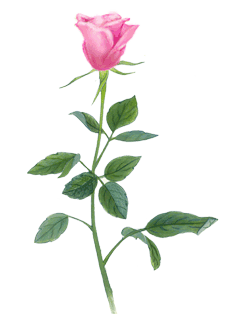 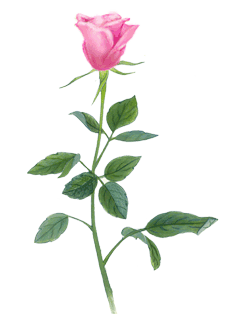 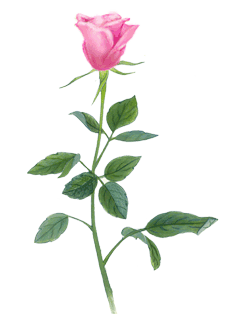 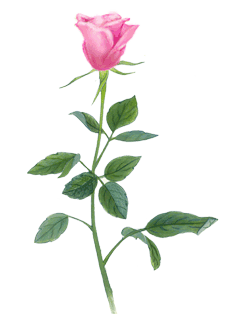 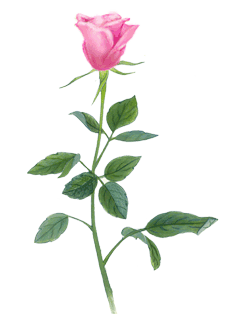